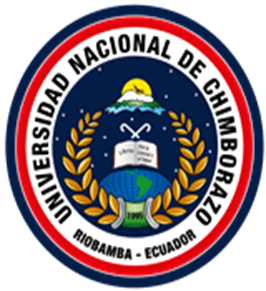 Trastornos por abuso de sustancias 1
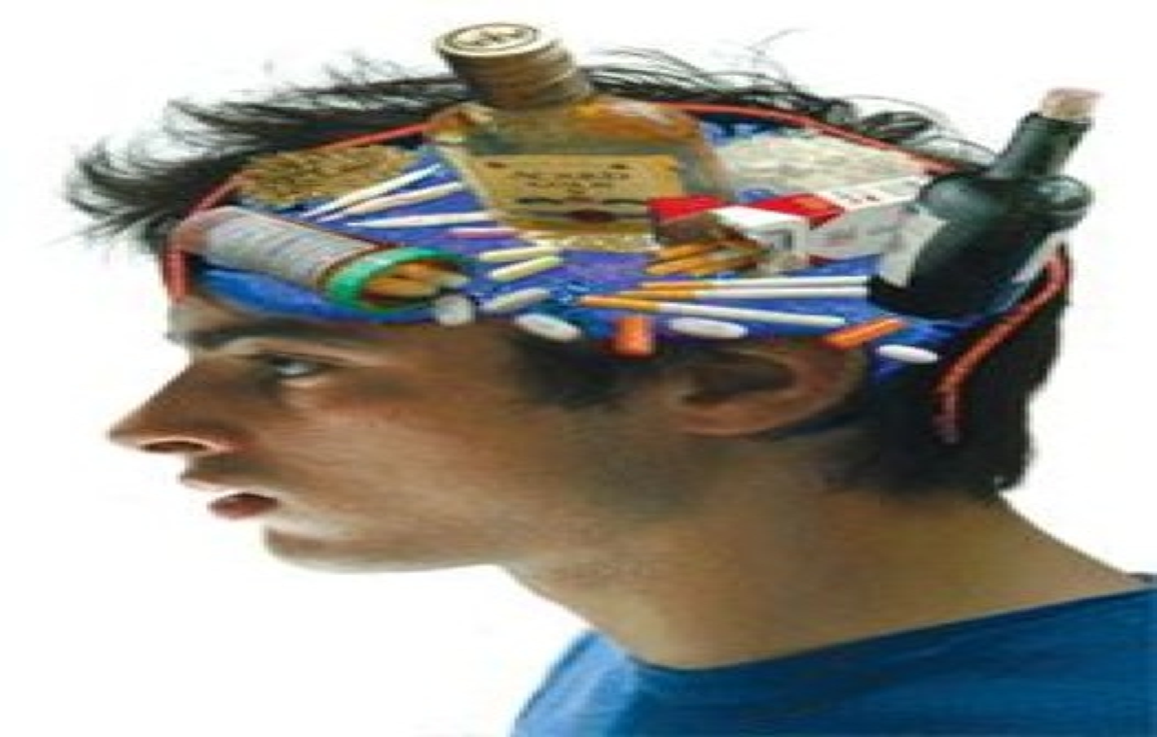 DRA. ZILMA DIAGO ALFES
Concepto -droga
Sustancias psicoactivas naturales o sintéticas.
Médicas, no médicas, legales e ilegales.
Cuyo efecto sobre las funciones  psíquicas puede ser estimulante, depresor o distorsionante por lo que se altera la conducta y la personalidad.
Determinan tolerancia y dependencia.
Su uso excesivo y prolongado provoca daños bio-psico-sociales y espirituales.
Vías que conducen a una adiccion
Vía sociocultural. Responde a costumbres, normas y presión social para el consumo.
Vía Sintomática: Trastorno psíquico o físico. ej. paciente con fobia consume alcohol para liberarse del miedo.
Vía de la diversión o hedónica: Justifica el consumo excesivo con que le gusta hacerlo. 
Vía asertiva: Búsqueda de seguridad personal, autoconfianza. “el tímido se droga”. 
Vía evasiva: El sujeto pretende olvidar o escapar de una realidad dolorosa.
Como reconocer la persona que consume drogas.
Pierde el interés por cosas que antes le interesaban.
Cambio de costumbres y amistades.
Ausencia a la escuela y menor rendimiento académico.
Desaparición de dinero y objetos del hogar.
Se vuelve poco comunicativo o introvertido.
Pierde la autoestima. 
Se vuelve agresivo.
Pierde peso.
Creciente descuido personal.
Miente , manipula , engaña.
Se molesta cuando le hablan del tema.
Salidas mas frecuentes y regresos tardíos.
Problemas de memoria y atención.
CONSECUENCIAS DE LAS DROGAS A NIVEL INDIVIDUAL
PERDIDA DE VALORES Y VIRTUDES.
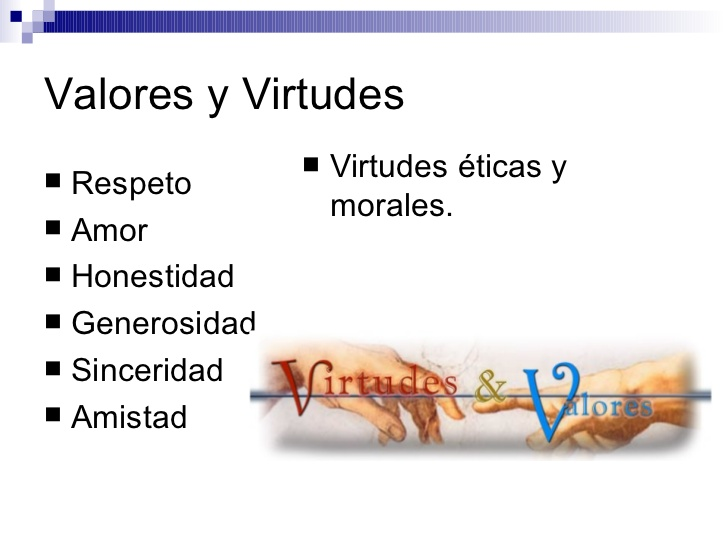 El uso compulsivo de drogas de abuso produce:

  Dependencia Psicológica ( satisfacción y deseo vehemente de
     consumir ).

   Dependencia Fisiológica (  síntomas de deprivación ).

   Tolerancia ( necesidad de aumentar la dosis para obtener
     el  efecto deseado ).

CONDUCE  A :

  La muerte.

  Secuelas permanentes:
Médicas.

  Físicas.

  Sociales.
Problema :   DROGA

Gran carga para el 



   Costos sanitarios asistenciales.

   Seguridad ciudadana ( crimenes, robos, accidentes viales y
                                           laborales, violencia familiar. )

  Perdida de valores ( mendicidad, abuso de menores,
                                          abandono escolar y laboral, 
    			       disminución de la competitividad, etc )

  Expone al individuo a contraer otras enfermedades como
    el SIDA.
Individuo.
 La Familia.
 La Sociedad.
CONSECUENCIAS DE LAS DROGAS NIVEL FAMILIAR
DESORGANIZACIÓN FAMILIAR :LA RELACIÓN CON LA FAMILIA, AMIGOS O PAREJA SE ALTERA
-APARECEN DISCUSIONES FRECUENTES
 -DESINTERÉS SEXUAL
- LA COMUNICACIÓN SE INTERRUMPE
 -HAY PÉRDIDA DE CONFIANZA 
-ALEJAMIENTO
VIOLENCIA INTRA Y EXTRAFAMILIAR 
DIVORCIO
RECHAZO
CONSECUENCIAS DE LAS DROGAS NIVEL SOCIAL
CERCA DE 200 MIL DROGADICTOS MUERAN AL AÑO EN EL MUNDO 
 HAY MENOR PRODUCTIVIDAD LABORAL, DETERIORO DE LA CALIDAD DEL TRABAJO O PÉRDIDA DEL PROPIO TRABAJO 

RECHAZO AGRESIONES,
 DESORDEN PÚBLICO, 
CONFLICTOS RACIALES, 
MARGINACIÓN
CONSECUENCIAS DE LAS ADICIONES

El sujeto VIVE PARA CONSUMIR Y CONSUME PARA VIVIR. Determinando:

1. La pérdida de la salud física y mental
2. La pérdida de  los lazos familiares
3.La aparición de un   descuido en los hábitos de higiene y un  aspecto  deplorable con el consiguiente rechazo social que anuncian un derrumbe definitivo hacia la invalidez 
4.Un grave deterioro de la personalidad y las facultades mentales, la locura o la Muerte
OTRAS CONSECUENCIAS DE LAS ADICIONES
Reducción de la   expectativa de vida
Pérdida de la salud, personal, familiar y de otros conviventes de la comunidad.    
Perturbación de las relaciones interpersonales 
Aumento de la marginalidad
Incremento de la violencia y  de la actividad delictiva
Disminución del tiempo de vida útil
CONCEPTOS BASICOS
• Tolerancia: disminución de los efectos de una sustancia sobre el organismo a medida que se repite la administración de la misma. Se necesitarán por tanto dosis cada vez mayores para conseguir los mismos efectos
CONCEPTOS BASICOS
Dependencia: el DSM-5 establece dependencia cuando un sujeto presenta el consumo continuado de una sustancia a pesar de que cause un deterioro o malestar clínicamente significativo.
Debe  presentar tolerancia a la sustancia y síndrome de abstinencia.
Además, las cantidades consumidas de la sustancia son mayores de las que inicialmente se pretendía; hay un deseo intenso de consumo junto a esfuerzos infructuosos por abandonar el mismo.
CONCEPTOS BASICOS
Dependencia  física: interrupción del consumo se asocia a síntomas físicos de disfunción orgánica.
Ejemplo: con el alcohol, los opiáceos o las benzodiacepinas.

Dependencia psíquica: interrupción del consumo se traduce en un estado de ansiedad intenso, deseo imperativo de la sustancia, cambios de humor.
 Ejemplo: Anfetaminas, cocaína, tabaco, cannabis.
CONCEPTOS BASICOS
Craving: estado de intensa ansiedad, de duración limitada y en que el deseo de consumo se hace máximo
Característico de la cocaína, pero es muy frecuente también en el alcohol.
Puede aparecer incluso meses después de la abstinencia, a menudo cuando el sujeto ve a otras personas consumir
CONCEPTOS BASICOS
Abuso o consumo perjudicial: el sujeto cumple los criterios de dependencia pero no presenta síndrome de abstinencia cuando se interrumpe el consumo.
Desintoxicación: proceso terapéutico consistente en conseguir que un sujeto deje de consumir drogas y supere el periodo correspondiente al síndrome de abstinencia. 
Fase breve –normalmente entre una y dos semanas– en la que se consigue que el organismo deje de ser dependiente de la sustancia, aunque persista el deseo de consumo y la dependencia psíquica
CONCEPTOS BASICOS
Deshabituación: proceso prolongado que se dirige a que el sujeto abandone el consumo de drogas de manera permanente, previniendo recaídas. 
Precisa de medidas de tipo psicosocial.
CONCEPTOS BASICOS
• Remisión total temprana: tras la dependencia, el sujeto no cumple criterios de dependencia en los primeros 12 meses.
• Remisión total sostenida: remisión superior a doce meses.
Remisión parcial temprana: el sujeto presenta alguno de los criterios de dependencia o abuso, pero no todos, en los primeros 12 meses.
• Remisión parcial sostenida: uno o más criterios, pero no todos, durante más de doce meses.
CLASIFICACIÓN DE SUSTANCIAS PSICOACTIVAS
CLASIFICACION DE LAS DROGAS
Modelo transteórico del cambio
Formulado en 1984 por Proschaska y Di Clemente
Consiste en una clasificación de las diferentes fases por las cuales pasa un individuo durante un período de cambio conductual. 
Se aplica especialmente para describir los periodos por los que pasa un paciente en tratamiento de deshabituación a una adicción. 
Estas fases se denominan “etapas del cambio” .
Modelo transteórico del cambio
-Precontemplación: no existe intención ni deseo de cambio,escasa percepción de riesgo o problema. 
Ejemplo,fumador que no quiere dejar de fumar ni ve en ello problema alguno.
 -Contemplación: aparece una intención de cambio en relación a una percepción de riesgo. 
Todavía no hay un compromiso específico. 
Ejemplo, fumador que prevé dejar de fumar pero en un futuro, sin decidir cuándo.
-Preparación al cambio: existe decisión de cambio y un compromiso más o menos inmediato. 
Ejemplo, fumador que decide qué día va a dejar el tabaco.
Modelo transteórico del cambio
-Acción: fase en la que se produce el cambio objetivo y mesurable. Ejemplo, abandono del tabaco.

- Mantenimiento: etapa de estabilización del cambio conductual ejecutado, y cuya duración se suele considerar de entre 6 meses a 2 años.
-Recaída: reinicio de la conducta problemática.
   El papel del terapeuta según este modelo es el soporte y promoción de la transición por las diferentes fases, para lo cual se ha observado la mayor eficacia y eficiencia mediante la conocida como entrevista motivacional